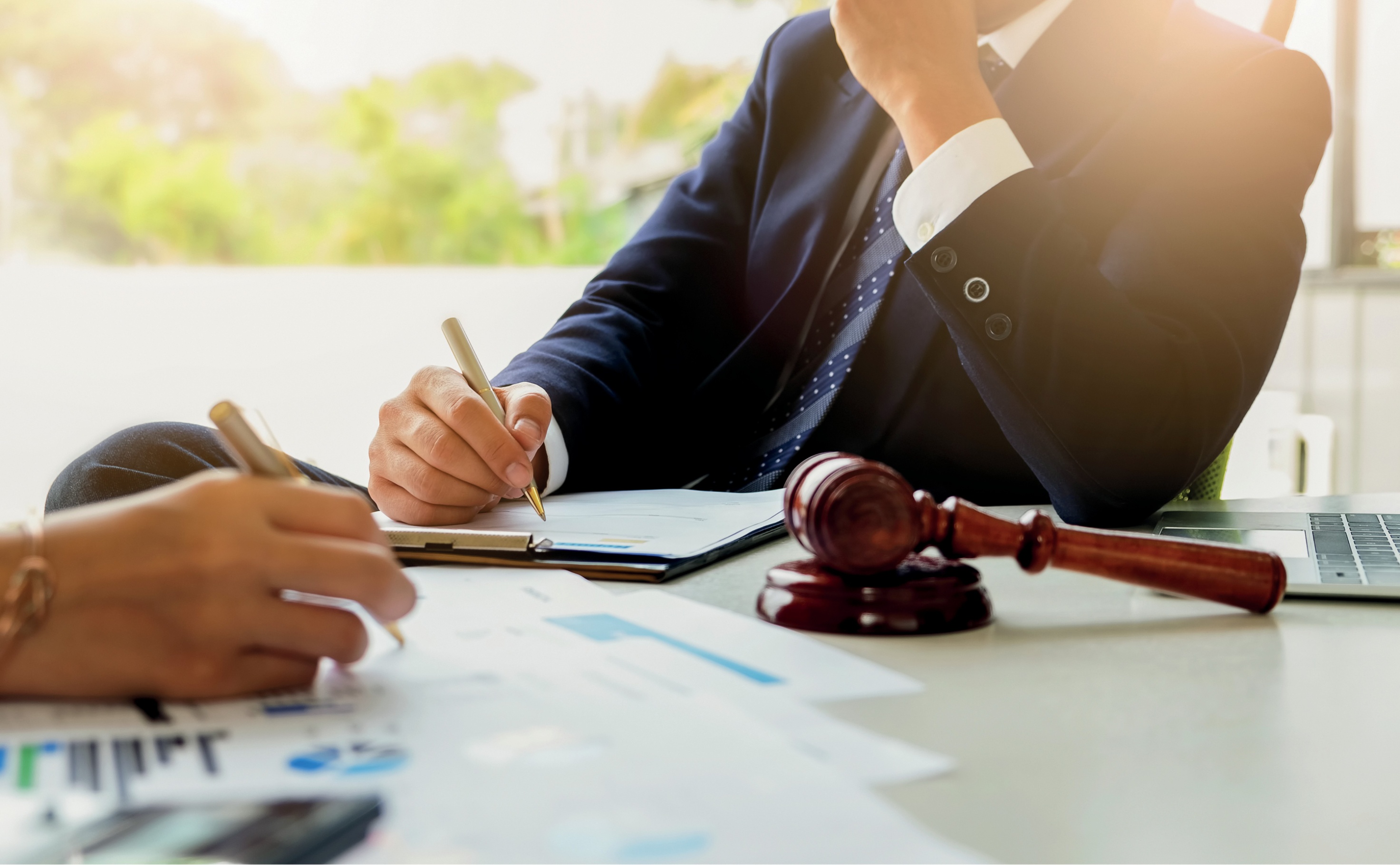 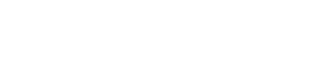 СТАЛИЙ РОЗВИТОК В УКРАЇНІ: МОЖЛИВОСТІ
ЗА ЗАКОНОМ ПРО «ІНВЕСТ-НЯНЬ»
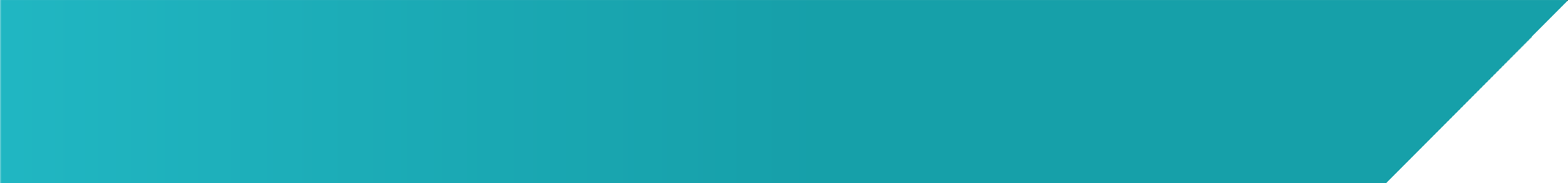 ФОРМИ державної підтримки
Державна підтримка надається після підписання спеціального інвестиційного договору, який укладається на строк до 15 років, 
у таких формах:
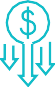 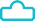 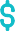 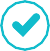 надання земельної
ділянки державної або  комунальної власності  на пільгових умовах
звільнення від  оподаткування  ввізним митом
будівництво  об’єктів суміжної  інфраструктури
звільнення від сплати податків
Загальний обсяг державної підтримки не може  перевищувати 30% запланованого обсягу інвестицій.
ВИМОГИ до інвестиційних проектів із  значними інвестиціями
інвестиційний проект повинен передбачати будівництво,  модернізацію, технічне та/або технологічне переоснащення  об’єктів інвестування, придбання необхідного устаткування  (обладнання) та комплектуючих виробів до нього
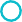 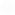 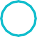 не менше 80 нових робочих місць повинні бути створені  протягом строку реалізації інвестиційного проекту
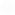 розмір інвестицій в інвестиційний проект має  становити не менше 20 мільйонів євро
€
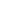 строк реалізації інвестиційного проекту не  повинен перевищувати 5 років
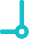 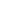 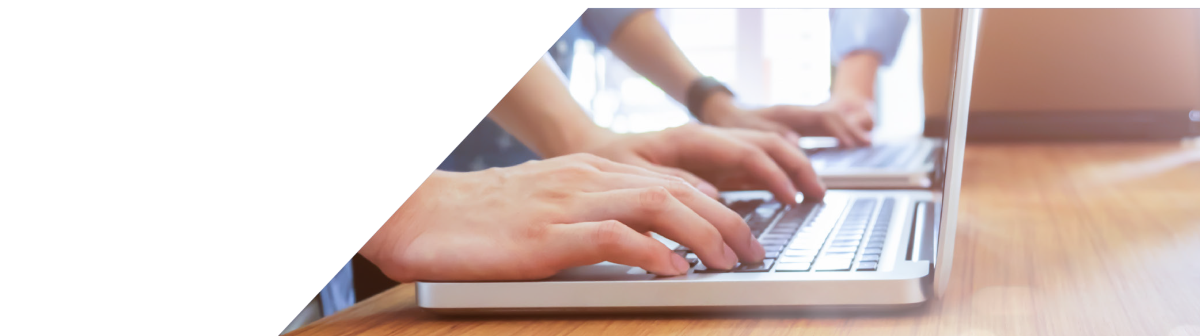 СФЕРИ реалізації інвестиційних проектів  із значними інвестиціями
переробна промисловість
(крім діяльності з виробництва та обігу
тютюнових виробів, спирту етилового,  коньячного і плодового, алкогольних напоїв)
добування з метою подальшої  переробки та/або збагачення корисних  копалин (крім кам’яного та бурого вугілля,  сирої нафти та природного газу)
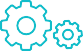 поводження з  відходами
освіта
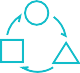 наукова та  науково-технічна
діяльність
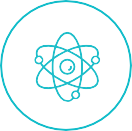 транспорт
СФЕРИ  РЕАЛІЗАЦІЇ
складське  господарство
охорона  здоров’я
поштова діяльність
туризм
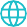 мистецтво і  культура
логістика
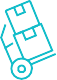 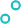 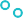 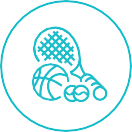 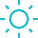 спорт
курортно-рекреаційна  сфера
Соціальна складова інвестиційного проекту із значними інвестиціями
Цілі сталого розвитку, які досягаються в рамках реалізації інвестиційних проектів із значними інвестиціями
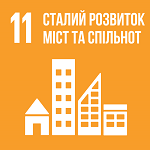 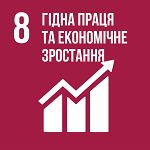 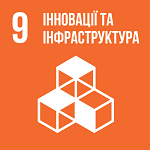 При оцінці проекту враховується  вплив проекту на соціальні та економічні проблеми регіону
80+ робочих місць із зарплатою на 15% вищою, ніж в регіоні
R&D – одна із сфер реалізації проекту
податкові та митні пільги поширюються лише на нове обладнання
будівництво інфраструктури – як державою, так й інвестором
ФУНКЦІЇ UkraineInvest
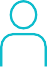 залучення потенційних заявників
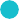 взаємодія з органами державної влади та  органами місцевого самоврядування щодо  супроводу підготовки та реалізації ІПЗІ
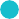 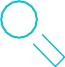 надання заявникам та ІЗІ організаційної,  а також інформаційно-консультативної
допомоги
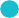 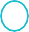 Заявники та ІЗІ можуть підписувати меморандуми про  співпрацю та укладати договори про нерозголошення
конфіденційної інформації щодо надання UkraineInvest  організаційної та інформаційно-консультативної
допомоги з питань підготовки та реалізації ІПЗІ.
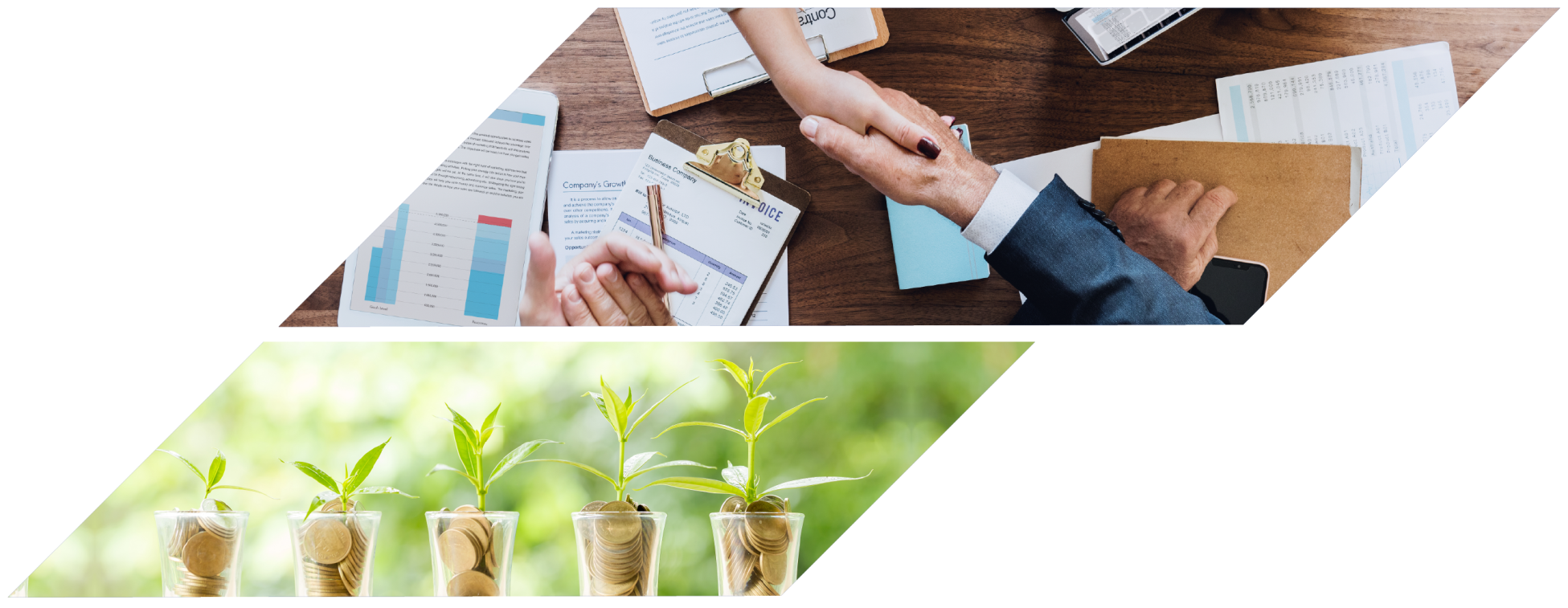 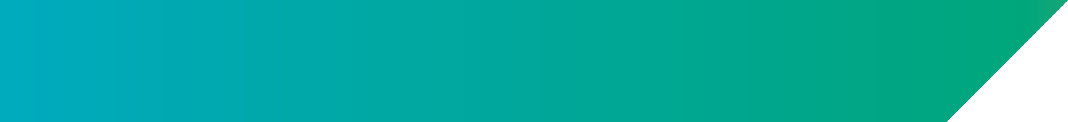 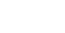 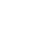 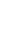 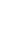 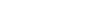 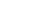 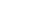 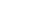 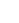 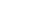 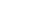 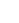 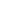 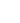 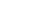 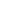 Кабінет Міністрів України
вул. Грушевського 12/2, офіс 148,  Київ, Україна 01008
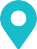 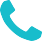 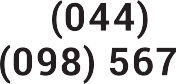 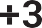 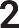 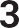 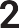 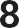 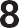 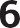 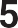 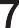 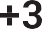 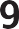 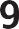 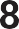 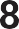 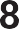 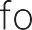 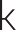 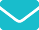 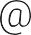 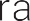 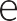 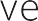 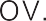 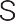 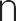 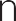 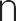 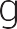 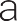 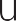 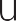 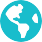 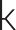 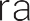 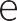 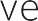 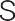 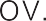 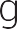 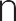 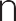 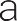 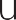 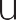 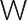 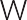 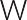